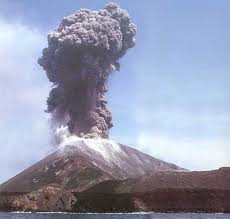 Вулканы
5 класс
Создано Аллахведян 
Светланой Николаевной
Москва 2012
Вулканы. Что может быть загадочнее и опаснее?
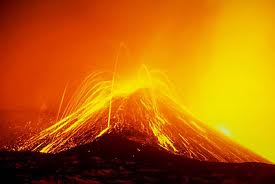 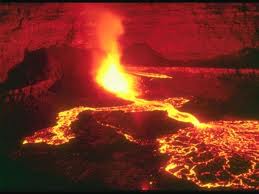 Древние греки считали вулканы кузницей бога Гефеста и относились к ним с большим почтением
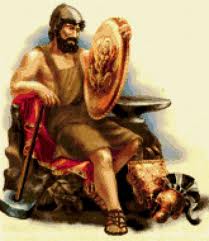 Древние римляне боялись непредсказуемого гнева вулканов. 24 августа 79 года римские города  Помпеи, Геркуланум и Стабия были уничтожены при извержении Везувия
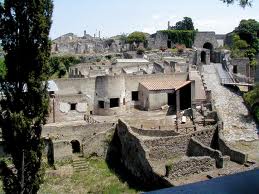 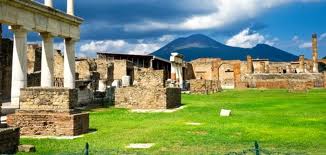 Иногда долгие годы вулкан «спит» о нем забывают, на его склонах вырастают города
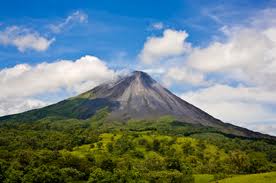 Но вулкан просыпается
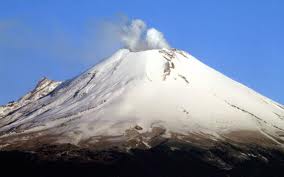 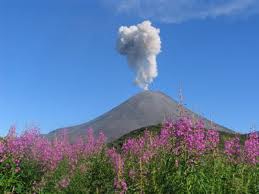 и начинается извержение
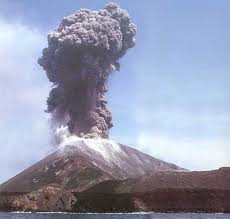 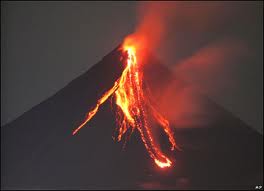 После извержения остается выжженная пустыня не скоро на этом месте появится жизнь
И снова вулкан успокаивается на долгие годы
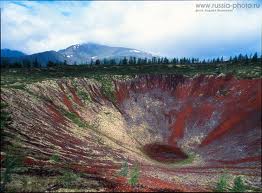 Во время извержения вулкан изучают ученые
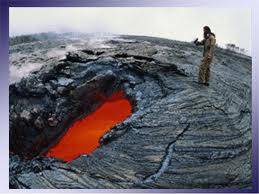 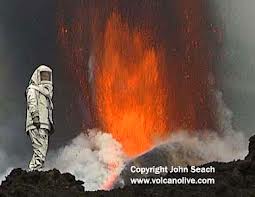 Вид вулкана с самолета
Строение вулкана
Расположение вулканов в европе
Расположение вулканов на земном шаре
14 апреля 2010 года в Исландии начал извергаться вулкан эйяфьятлайокудль
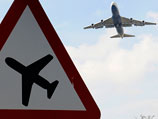 На несколько дней авиасообщение в Европе было прервано
учебник стр.16-18
Из дополнительной литературы выпишите названия ,расположение и  время извержение (если найдете) самых крупных вулканов на земле
Домашнее задание